ÜREME SAĞLIĞI - I
Asis. Dr. Ece KÜLÜNK
İzmir Katip Çelebi Üniversitesi Tıp Fakültesi Halk Sağlığı Ana Bilim Dalı
Sunum Planı
Üreme sağlığının tanımı
Üreme sağlığı kapsamı
Dünya’da üreme sağlığının gelişimi
Türkiye’de üreme sağlığının gelişimi
Üreme sağlığı göstergeleri
Üreme sağlığı(Reproductive Health)
Ana sağlığı
Cinsel sağlık
Üreme sağlığı
Doğum kontrolü
…
Öztek, Z. (2020). Halk Sağlığı Kuramlar ve Uygulamalar. Ankara: Sağlık ve Sosyal Yardım Vakfı.
Üreme Sağlığının Tanımı
Üreme sistemi işlevleri ve süreci ile ilgili 
yalnızca hastalık ve sakatlığın olmaması değil, 
tüm bunlara ilişkin 
fiziksel, zihinsel ve sosyal yönden 
tam bir iyilik hali
Öztek, Z. (2020). Halk Sağlığı Kuramlar ve Uygulamalar. Ankara: Sağlık ve Sosyal Yardım Vakfı.
Üreme Sağlığı Kapsamı
Tatmin edici ve güvenli cinsel yaşam
Üreme yeterliliği
Cinsel yaşam ve üreme konularında karar verme özgürlüğü ve gereken bilgiye sahip olabilme
Aile planlaması
Sağlıklı gebelik ve doğum 
Emzirmeyi teşvik etmek
Öztek, Z. (2020). Halk Sağlığı Kuramlar ve Uygulamalar. Ankara: Sağlık ve Sosyal Yardım Vakfı.
Sağlıklı hamilelik
dönemi
Pandemi
İklim değişiklikleri
Sağlıklı bebek
8 Milyar insan
Ekonomik sorunlar
Sağlıklı çocuk, yetişkin
Savaş
Sağlıklı ve uzun yaşama
Gıda ve enerji sorunları
Dünya Nüfus Durumu Raporu 2023 (2023). Erişim tarihi: 29.09.2023. Erişim adresi: https://turkiye.unfpa.org/tr/swop-%C3%B6zet-2023
*Üreme sağlığı hizmetleri  
her cinsiyette
yaşam boyunca 
devam eder.
Öztek, Z. (2020). Halk Sağlığı Kuramlar ve Uygulamalar. Ankara: Sağlık ve Sosyal Yardım Vakfı.
Üreme sağlığını etkileyen faktörler
Toplumun genel sağlık düzeyi
Toplumun ekonomik düzeyi
Sağlık hizmetlerinin yaygınlığı ve niteliği
Sağlık sistemi 
Sağlık personelinin sayı ve dağılımı
Sağlık hizmetlerini kullanma
Öztek, Z. (2020). Halk Sağlığı Kuramlar ve Uygulamalar. Ankara: Sağlık ve Sosyal Yardım Vakfı.
Üreme sağlığını etkileyen faktörler
Nüfus politikaları
Kadının toplumdaki konumu ve toplumsal cinsiyet eşitliği
Toplumun genel beslenme düzeyi
Cinsel eğilimler, gelenek ve inanışlar
Toplumun genel eğitim düzeyi ve sağlık okuryazarlığı 
…
Öztek, Z. (2020). Halk Sağlığı Kuramlar ve Uygulamalar. Ankara: Sağlık ve Sosyal Yardım Vakfı.
Dünya’da üreme sağlığının gelişimi
Üreme Sağlığı, üreme hakları

1994 Kahire
Uluslararası Nüfus ve Kalkınma Konferansı
Akın, A. (2012). Türkiye’de değişen nüfus ve sağlık politikaları doğrultusunda, isteyerek düşükler ve üreme sağlığı hizmet sunumunda geleceğe bakış. Turkish Journal of Public Health, 10(Özel Sayı), 43-60.
Bilgi
Sağlık hizmetlerine erişim
Üreme Hakları
Karar
İnsan hakları
Babaoğlu, A. B. Ana Çocuk Sağlığı (Ders Notu). İzmir Katip Çelebi Üniversitesi Tıp Fakültesi, Halk Sağlığı Anabilim Dalı.
Dünya’da üreme sağlığının gelişimi
1960’larda nüfus artışının getirdiği ekonomik ve sosyal sorunlar
özellikle gelişmekte olan ülkelerde politikaların odak noktasını oluşturmuştur. 

70’lerden 80’lere gelinirken demografi temelli anlayış yerini 
sağlık ile ilgili kaygılara bırakmıştır. 

90’lı yıllarda ise insan hakları ve ihtiyaçları üzerine odaklanılmıştır.
Özvarış, Ş. B., & Ertan, A. E. Üreme Sağlığında Yaşamboyu Yaklaşımı.
Dünya’da üreme sağlığının gelişimi
Bu süreçte toplanan üç büyük konferans sonucunda 
nüfus ve aile planlamasının genel kalkınma çabaları-hedeflerinin
önemli bir parçası olduğu ortaya konmuştur.

1974 Bükreş
1984 Mexico City
1994 Kahire
Özvarış, Ş. B., & Ertan, A. E. Üreme Sağlığında Yaşamboyu Yaklaşımı.
ICPD25 Nairobi Zirvesi
(2019, Kenya)
IV. Dünya Kadın Konferansı
         (1995, Pekin)
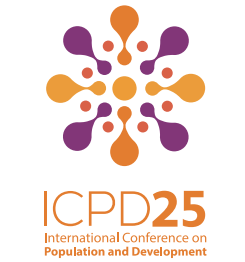 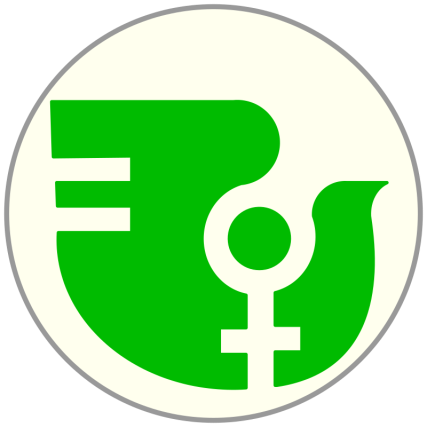 . . .
Dünyada Üreme Sağlığı Sorunları
İstenmeyen gebelikler 
**(önlense anne/bebek ölümü 1/3 ↓)
Anne ve bebek ölümleri
Adolesan gebelikler
Yasadışı yapılan düşükler
İnfertilite
Erkeklerin katılımı az
Eşitsizlikler
CYBH
Güler, Ç. & Akın L. (Ed.). (2012). Halk Sağlığı Temel Bilgiler 1. Cilt. Hacettepe Üniversitesi Yayınları. Ankara,
Esin, A., Mıhçıokur, S., Demir, C., & Kanal, G. (2021). Türkiye’de Cinsel Sağlık ve Üreme Sağlığı Durum Analizi Raporu.
Dünyada Üreme Sağlığı Sorunları
Her gün, en az 800 kadın 
önlenebilir anne ölümleri nedeniyle hayatını kaybetmekte

Her yıl, 200 milyon kadın              aile planlaması konusunda karşılanmamış ihtiyaç

Sadece %55 kadın, üreme sağlığı konularında kendi kararlarını verebiliyor

>45 milyon kadın, doğum öncesi yetersiz bakım almakta ya da hiç almamakta
Esin, A., Mıhçıokur, S., Demir, C., & Kanal, G. (2021). Türkiye’de Cinsel Sağlık ve Üreme Sağlığı Durum Analizi Raporu.
Dünyada Üreme Sağlığı Sorunları
25 milyon kürtaj              sağlıklı olmayan koşullarda

Dünyada >140 milyon kız çocuğu, ailelerin oğlan çocuğu isteği yüzünden ölümle karşı karşıya

Her 5 çocuktan biri           zorla çocuk yaşta evlilik
Esin, A., Mıhçıokur, S., Demir, C., & Kanal, G. (2021). Türkiye’de Cinsel Sağlık ve Üreme Sağlığı Durum Analizi Raporu.
Türkiye’de üreme sağlığının gelişimi
1923              1965          Pronatalist

1965 sonrası          Antinatalist
Akın, A. (2012). Türkiye’de Değişen Nüfus ve Sağlık Politikaları Doğrultusunda, İsteyerek Düşükler ve Üreme Sağlığı Hizmet Sunumunda Geleceğe Bakış . Turkish Journal of Public Health , Volume 10 special issue , 43-60 . Retrieved from https://dergipark.org.tr/en/pub/tjph/issue/68493/1071792
PRONATALİST
(1927-1965)
ANTİNATALİST
(1965-2014)
Savaş dönemi ve sonrası; 
  nüfusu artırmaya yönelik

1926 TCK;  kasten çocuk düşürmek ve düşürtmek suç
1929; > 5 çocuk aileler yol vergisinden muaf
1930  UHK;
Doğumları arttırma ve kolaylaştırma görevi Sağlık Bakanlığı’nda
Çocuk düşürme vb. gibi işlemlerde kullanılacak malzemelerin ithal ve satışı yasak
1930; > 6 çocuklu ailelere madalya 
1936 ; kısırlaştırma ve gebelik önleyici bilgileri yayma da yasak
Beklenen yaşam süresi uzadı,
işsizlik arttı
nüfus artış hızını düşürmeye yönelik 

 1965; 557 Sayılı Nüfus Plânlaması Kanununu; doğurganlığı azaltıcı tedbirleri kanunî yollardan meşrulaştırmak ve yaymak
1982 Anayasa’sı, Medeni Kanun; erkeklerin 17, kızların 15 olan evlenme yaşı 18’e yükseltildi
1983; Nüfus Planlaması Kanunu ve  10 haftaya kadar gebeliği sonlandırma (Tüzük)
1994; ICPD (Uluslararası Nüfus ve Kalkınma Konferansı)
Babaoğlu, A.B. Üreme Sağlığına Giriş (Ders Notu). İzmir Katip Çelebi Üniversitesi Tıp Fakültesi, Halk Sağlığı Anabilim Dalı.
[Speaker Notes: İlk nüfus sayımı, Türk Ceza Kanunu, Umumi Hıfzısıhha Kanunu]
Günümüzde Türkiye’de Üreme Sağlığı Politikaları
Onuncu kalkınma planı 
(2014 - 2018)


‘‘Nüfus alanında uygulanacak politikalarla 
toplam doğurganlık hızının 
tedricen yükseltilmesi 
hedeflenmektedir.’’
T.C. Kalkınma Bakanlığı (2013). Onuncu Kalkınma Planı 2014-2018. Erişim Tarihi: 29.09.2023. Erişim adresi: https://www.sbb.gov.tr/wp-content/uploads/2022/08/Onuncu_Kalkinma_Plani-2014-2018.pdf
[Speaker Notes: Sf. 50]
On birinci kalkınma planı 
(2019 – 2023)

‘‘Doğurganlık hızının 
yenileme seviyesinin üzerinde tutulması için
 geçmiş dönemde gerçekleştirilen 
iş ve aile yaşamını uyumlaştırıcı politikaların 
etki değerlendirmesi yapılarak 
gerekli değişiklikler veya ilave tedbirler 
hayata geçirilecektir.’’
T. C. Cumhurbaşkanlığı Strateji ve Bütçe Başkanlığı (2019). On Birinci Kalkınma Planı 2019-2023. Erişim tarihi: 29.09.2023. Erişim adresi:  https://www.sbb.gov.tr/wp-content/uploads/2022/07/On_Birinci_Kalkinma_Plani-2019-2023.pdf
[Speaker Notes: Sf 154]
Doğum İstatistikleri, 2022
Canlı doğan bebek sayısı, 2022’de             1 milyon 35 bin 795 

Canlı doğan bebeklerin %51,4'ü erkek, %48,6'sı kız

Toplam doğurganlık hızı 1,62 çocuk

''Toplam doğurganlık hızı, 
bir kadının doğurgan olduğu dönem olan 
15-49 yaş grubunda doğurabileceği ortalama çocuk sayısı’’

 Toplam doğurganlık hızı, 
2001 yılında 2,38 çocuk                 2022 yılında 1,62 çocuk

Doğurganlık, nüfusun yenilenme düzeyi olan 2,10'un altında
Türkiye İstatistik Kurumu (2022). Doğum İstatistikleri, 2022. Erişim Tarihi: 29.09.2023 Erişim adresi: https://data.tuik.gov.tr/Bulten/Index?p=Dogum-Istatistikleri-2022-49673
Üreme Sağlığının Göstergeleri
Halk sağlığı hizmetleri ve 
üreme sağlığı hizmetleri  bir bütün

Fakat kullanılan bazı göstergeler, üreme sağlığı ile ilgili daha iyi fikir verebilir
Öztek, Z. (2020). Halk Sağlığı Kuramlar ve Uygulamalar. Ankara: Sağlık ve Sosyal Yardım Vakfı.
Üreme sağlığı göstergeleri
Adölesan gebeliklerin oranı
Toplam düşük hızı
İsteyerek düşük hızı
Anne ölüm hızı
Ölü doğum hızı
Perinatal ölüm hızı
Kaba doğum hızı
Toplam doğurganlık hızı
Doğum kontrol yöntemi kullanan ailelerin yüzdesi
Etkili doğum kontrolü yöntemi kullana ailelerin yüzdesi
Gebe ve lohusa izlem sıklığı
Doğumların yapıldığı yer
Emziren annelerin yüzdesi ve emzirme süresi
Cinsel yolla bulaşan enfeksiyonların hızı
Öztek, Z. (2020). Halk Sağlığı Kuramlar ve Uygulamalar. Ankara: Sağlık ve Sosyal Yardım Vakfı.
DSÖ
Toplam doğurganlık hızı 
Anne ölüm oranı 
Perinatal ölüm hızı 
Kontraseptif yöntem kullanım sıklığı
Doğum öncesi bakım kapsamı
Nitelikli sağlık personeli ile yapılan doğumlar
Temel ve kapsamlı obstetrik bakım hizmetleri
Toplam düşük hızı
Düşük doğum ağırlıklı bebek sıklığı 
Gebelerde sifiliz seroloji (+) sıklığı 
Doğurgan çağ kadınlarda anemi sıklığı
Kadınlarda genital mutilasyon sıklığı
Kadınlarda infertilite sıklığı 
Erkeklerde üretrit sıklığı 
Gebelerde HIV sıklığı 
HIV’den korunma bilgisi
World Health Organization (2006). Reproductive Health Indicators Erişim tarihi: 29.09.2023. Erişim adresi: https://iris.who.int/bitstream/handle/10665/43185/924156315X_eng.pdf
Üreme sağlığı göstergeleri
Toplam Doğurganlık Hızı
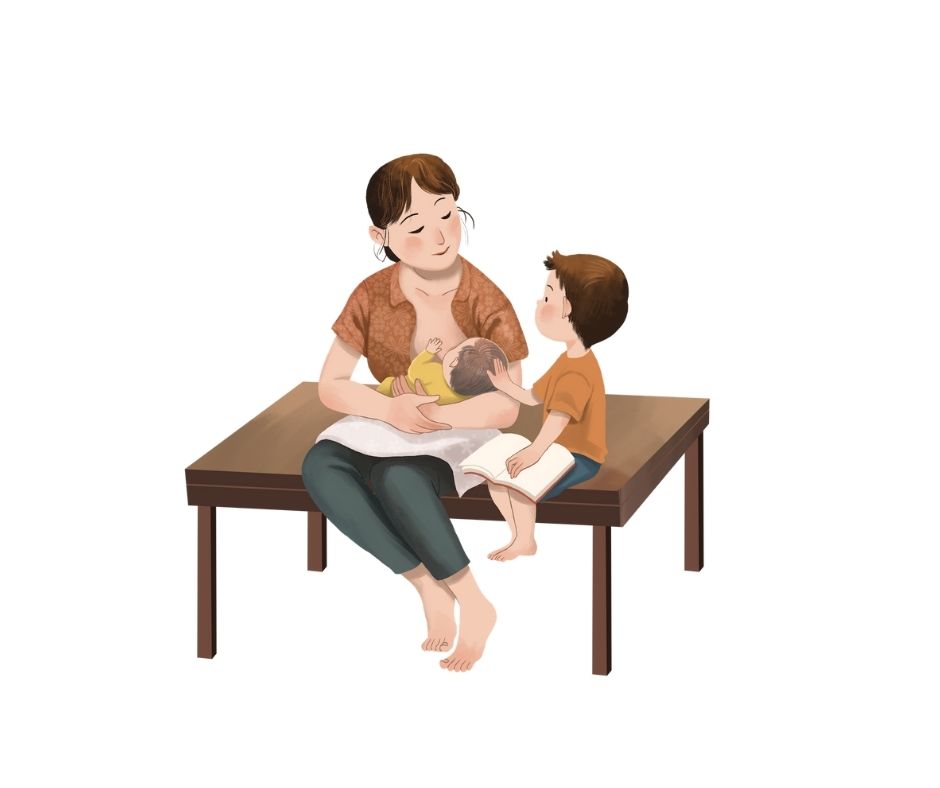 x  100.000
Anne Ölüm Oranı
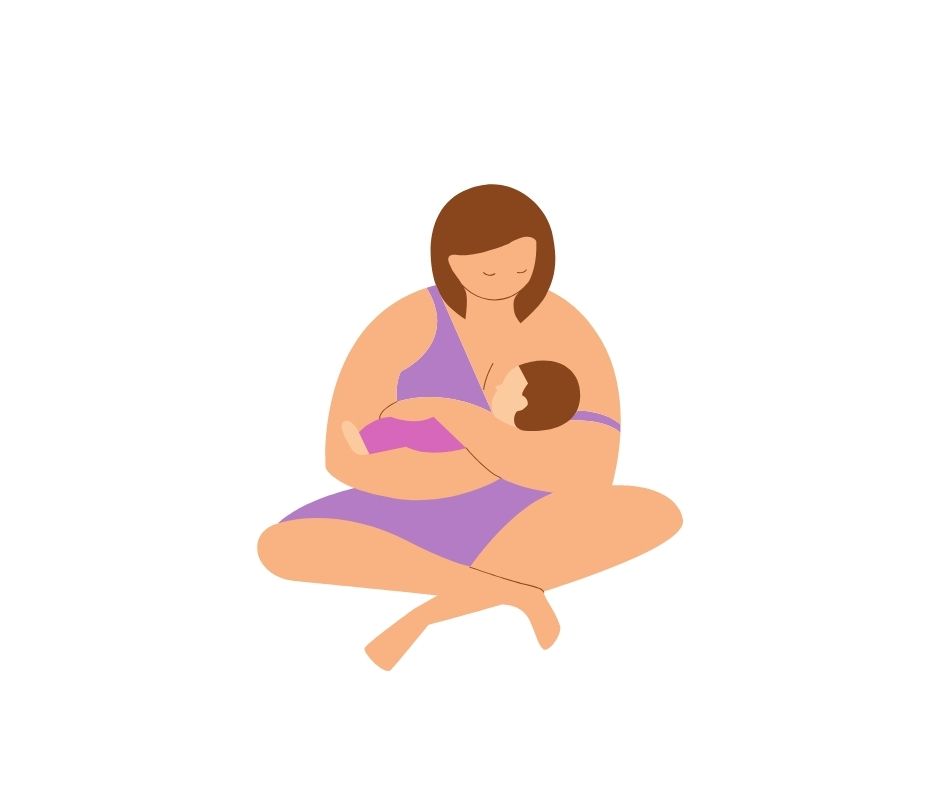 Perinatal Ölüm Hızı
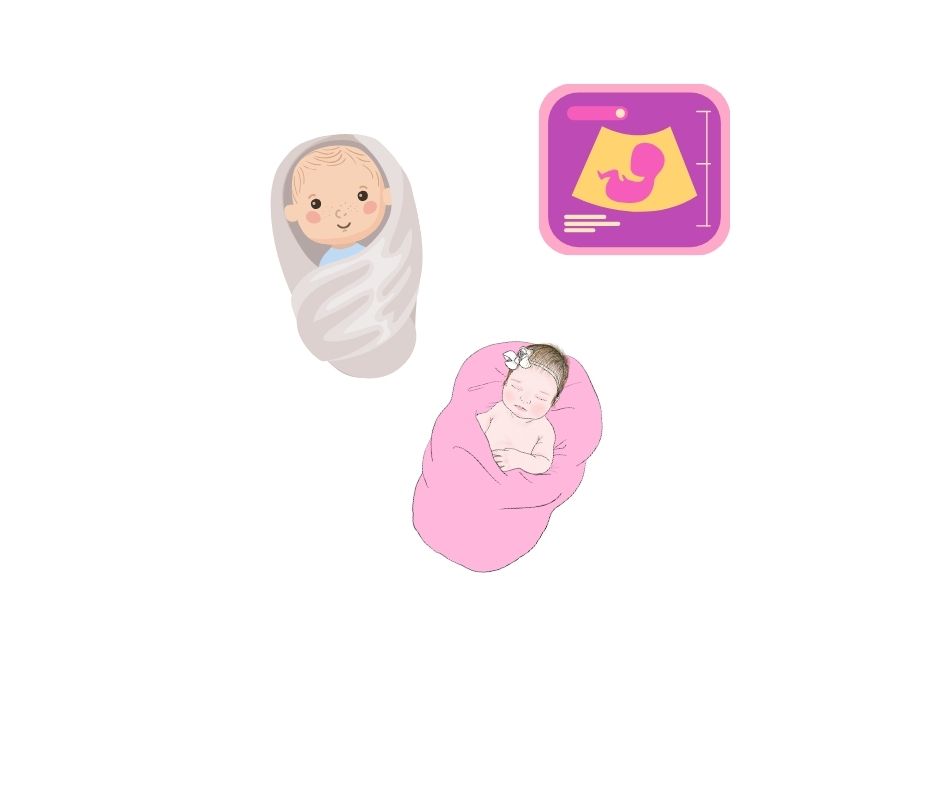 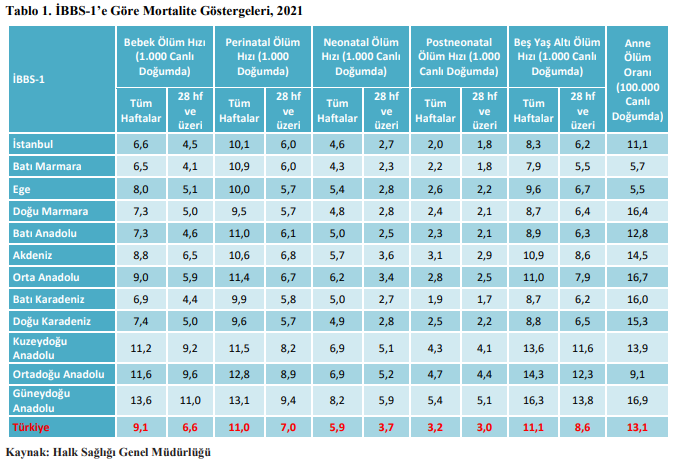 https://sbsgm.saglik.gov.tr/Eklenti/44131/0/saglik-istatistikleri-yilligi-2021-haber-bultenipdf.pdf
Kaba doğum hızı 


Genel doğurganlık hızı 


Yaşa özel doğurganlık hızı
Üreme sağlığı göstergeleri
Toplam Düşük Hızı
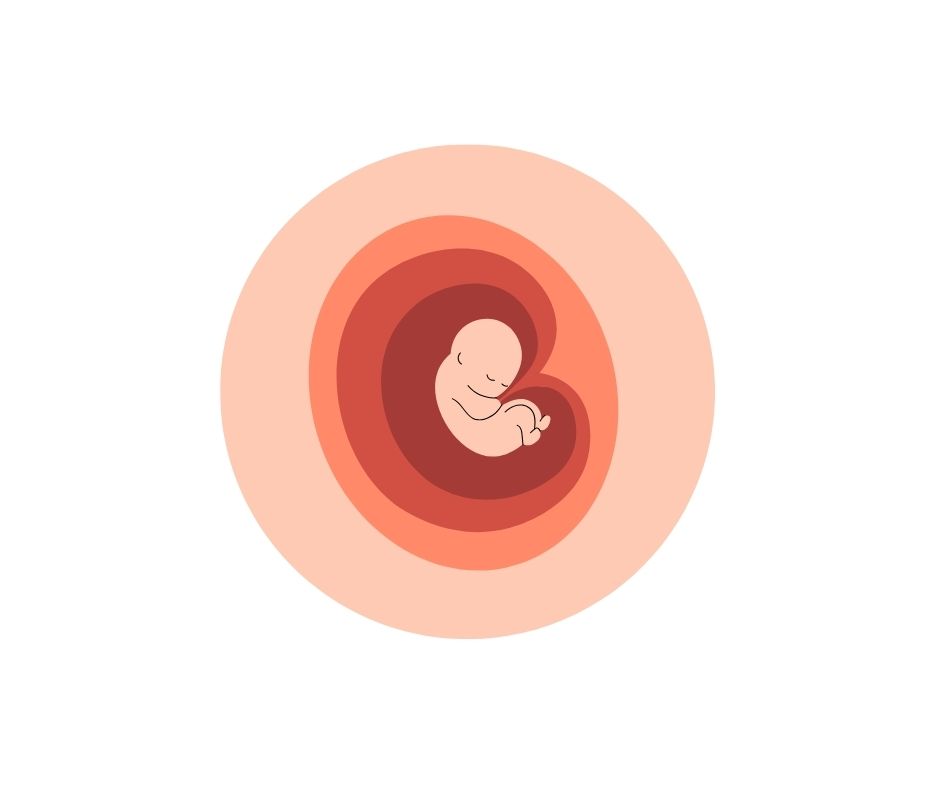 Kadınlarda infertilite prevalansı
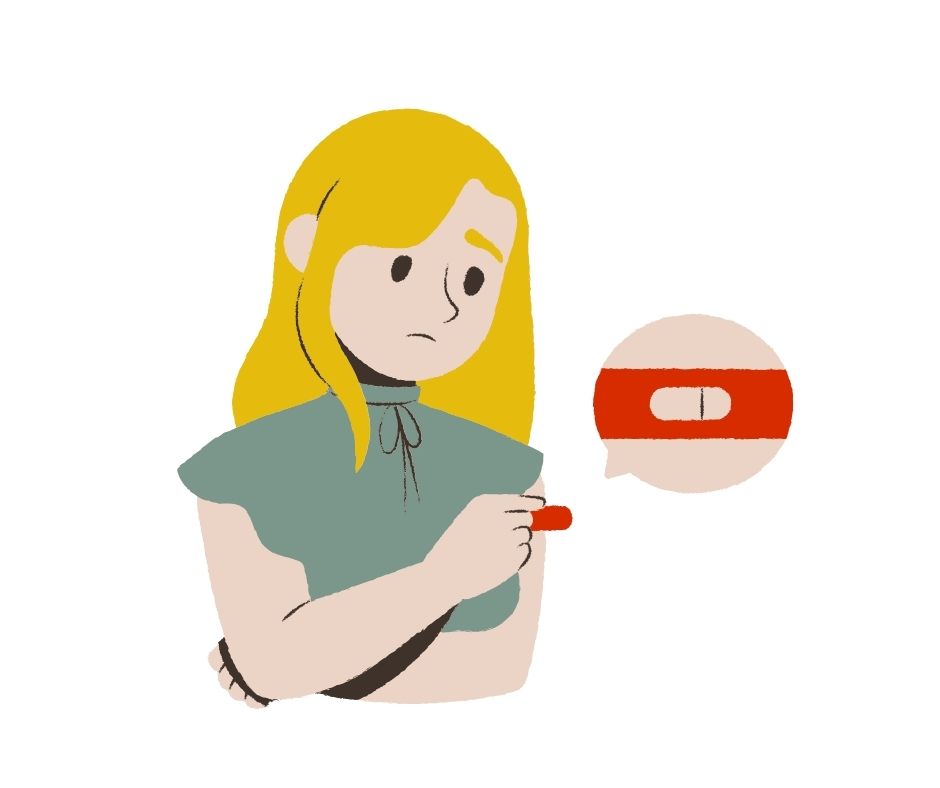 Yaşamın her döneminin problemleri ayrı ayrı değerlendirilmeli
Üreme sağlığı,  
bir bütünlük içerisinde ele alınmalı
Ergenlik dönemi, 
Üreme dönemi
Postmenapozal dönem
Yaşlılık
Babaoğlu, A.B. Üreme Sağlığına Giriş (Ders Notu). İzmir Katip Çelebi Üniversitesi Tıp Fakültesi, Halk Sağlığı Anabilim Dalı.
Gençler; eğitim, farkındalık, riskler

Elli yaş üstü ve yaşlı kadınlar; menopoz ile ilgili sorunlar, kanser,   osteoporoz, idrar inkontinansı ve genital organ prolapsusları, yaşlıların ihmal ve istismarı
Savaş, E., & Özcebe, H. (2023). Gençler, Üreme ve Cinsel Haklar: Okulların Önemi ve Öğretmenlerin Rolü. Sağlık ve Toplum, 33(1).
Kokanalı, D., & Üstün, Y. E. (2019). Yaşlı kadınlarda üreme sağlığı. Jinekoloji-Obstetrik ve Neonatoloji Tıp Dergisi, 16(2), 97-100.
Üreme sağlığı hizmetleri
Sorumlu üreme ve cinsel davranış, eğitim

Yaygın aile planlaması hizmetleri, bilgilendirme ve danışmanlık

Etkin ana sağlığı hizmetleri ve güvenli annelik; doğum öncesi  ve sonrası bakım, sağlıklı doğum, emzirme

Enfeksiyonlarının kontrolü

CYBE önlenmesi

AIDS ile mücadele

İnfertilitenin önlenmesi ve tedavisi    …
Babaoğlu, A.B. Üreme Sağlığına Giriş (Ders Notu). İzmir Katip Çelebi Üniversitesi Tıp Fakültesi, Halk Sağlığı Anabilim Dalı.
Özvarış, Ş. B., & Ertan, A. E. Üreme Sağlığında Yaşamboyu Yaklaşımı.
Kaynaklar
Akın, A. (2012). Türkiye’de değişen nüfus ve sağlık politikaları doğrultusunda, isteyerek düşükler ve üreme sağlığı hizmet sunumunda geleceğe bakış. Turkish Journal of Public Health, 10(Özel Sayı), 43-60.
Babaoğlu, A. B. Ana Çocuk Sağlığı (Ders Notu). İzmir Katip Çelebi Üniversitesi Tıp Fakültesi, Halk Sağlığı Anabilim Dalı.
Babaoğlu, A.B. Üreme Sağlığına Giriş (Ders Notu). İzmir Katip Çelebi Üniversitesi Tıp Fakültesi, Halk Sağlığı Anabilim Dalı.
Dünya Nüfus Durumu Raporu 2023 (2023). Erişim tarihi: 29.09.2023. Erişim adresi: https://turkiye.unfpa.org/tr/swop-%C3%B6zet-2023
Esin, A., Mıhçıokur, S., Demir, C., & Kanal, G. (2021). Türkiye’de Cinsel Sağlık ve Üreme Sağlığı Durum Analizi Raporu. Erişim Tarihi: 29.09.2023. Erişim adresi: https://dspace.ceid.org.tr/xmlui/bitstream/handle/1/1651/idCISU_Rapor_Tasar%c4%b1m%c4%b1_Dijital_2021%20%282%29.pdf?sequence=1&isAllowed=y
Güler, Ç. & Akın L. (Ed.). (2012). Halk Sağlığı Temel Bilgiler 1. Cilt. Hacettepe Üniversitesi Yayınları. Ankara
https://www.sbb.gov.tr/wp-content/uploads/2022/07/On_Birinci_Kalkinma_Plani-2019-2023.pdf
https://sbsgm.saglik.gov.tr/Eklenti/44131/0/saglik-istatistikleri-yilligi-2021-haber-bultenipdf.pdf
Kokanalı, D., & Üstün, Y. E. (2019). Yaşlı kadınlarda üreme sağlığı. Jinekoloji-Obstetrik ve Neonatoloji Tıp Dergisi, 16(2), 97-100.
Öztek, Z. (2020). Halk Sağlığı Kuramlar ve Uygulamalar. Ankara: Sağlık ve Sosyal Yardım Vakfı.
Özvarış, Ş. B., & Ertan, A. E. Üreme Sağlığında Yaşamboyu Yaklaşımı.
Savaş, E., & Özcebe, H. (2023). Gençler, Üreme ve Cinsel Haklar: Okulların Önemi ve Öğretmenlerin Rolü. Sağlık ve Toplum, 33(1).
T. C. Cumhurbaşkanlığı Strateji ve Bütçe Başkanlığı (2019). On Birinci Kalkınma Planı 2019-2023. Erişim tarihi: 29.09.2023. Erişim adresi:  https://www.sbb.gov.tr/wp-content/uploads/2022/07/On_Birinci_Kalkinma_Plani-2019-2023.pdf
T.C. Kalkınma Bakanlığı (2013). Onuncu Kalkınma Planı 2014-2018. Erişim Tarihi: 29.09.2023. Erişim adresi: https://www.sbb.gov.tr/wp-content/uploads/2022/08/Onuncu_Kalkinma_Plani-2014-2018.pdf
Türkiye İstatistik Kurumu (2022). Doğum İstatistikleri, 2022. Erişim Tarihi: 29.09.2023 Erişim adresi: https://data.tuik.gov.tr/Bulten/Index?p=Dogum-Istatistikleri-2022-49673
World Health Organization (2006). Reproductive Health Indicators Erişim tarihi: 29.09.2023. Erişim adresi: https://iris.who.int/bitstream/handle/10665/43185/924156315X_eng.pdf
Devamı haftaya…